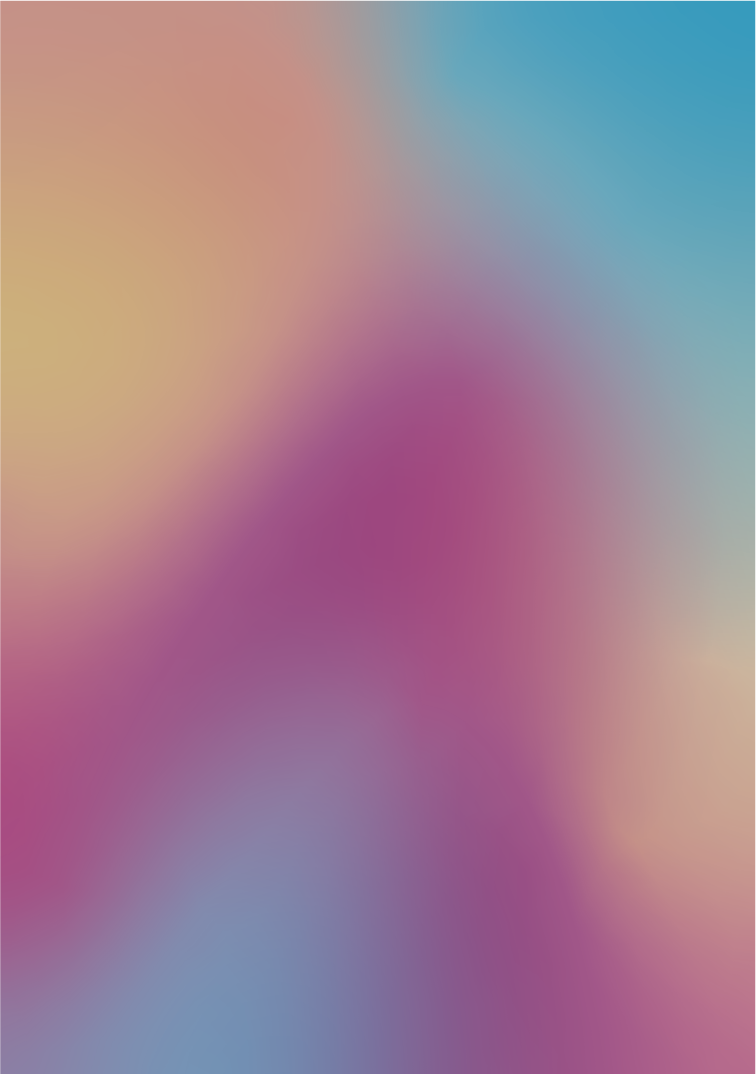 Г. УХТА 
2024ГОД
МУНИЦИПАЛЬНОЕ ДОШКОЛЬНОЕ ОБРАЗОВАТЕЛЬНОЕ УЧРЕЖДЕНИЕ
«Детский сад №93 комбинированного вида»
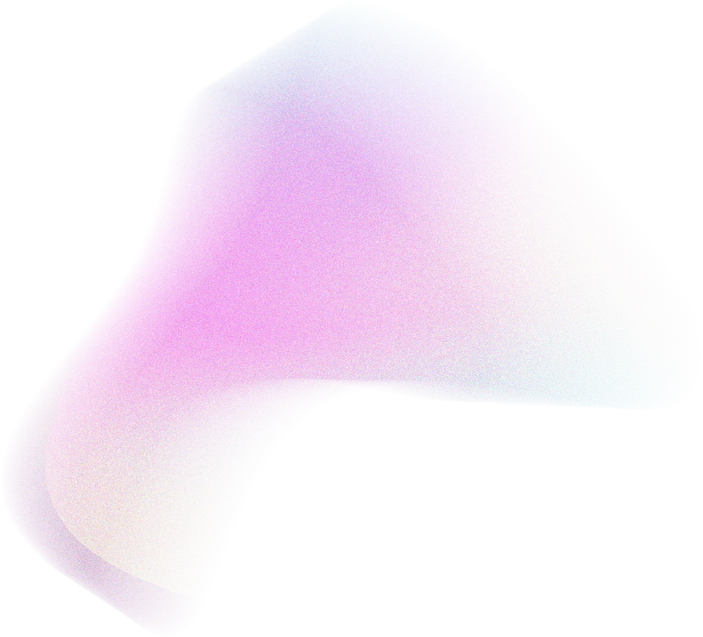 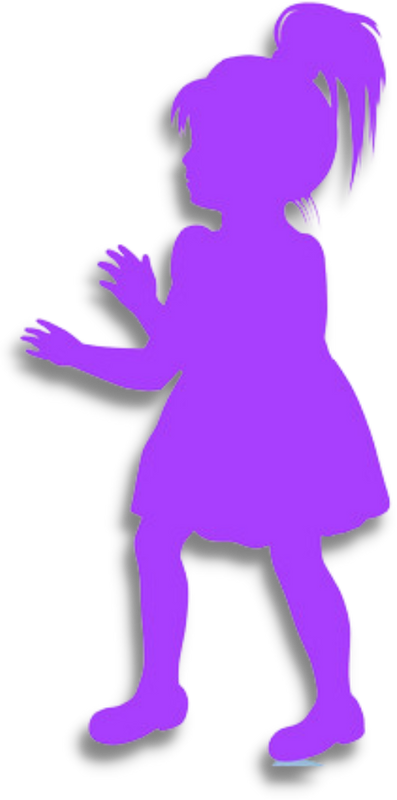 «КАБЛУЧОК»
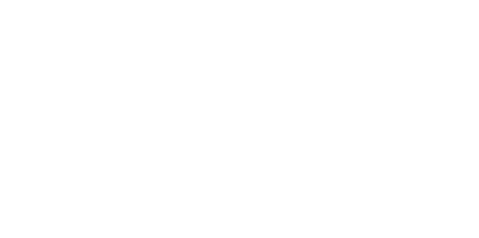 Дополнительная 
общеобразовательная 
программа
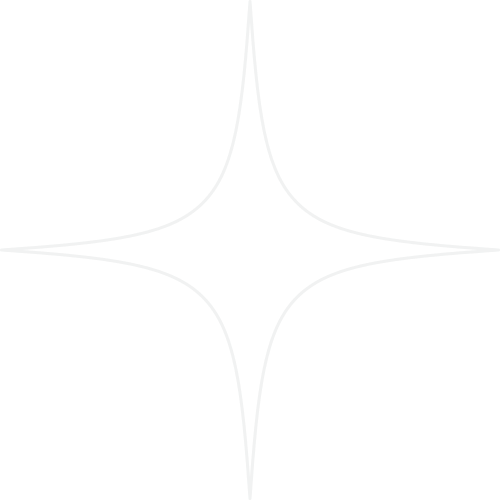 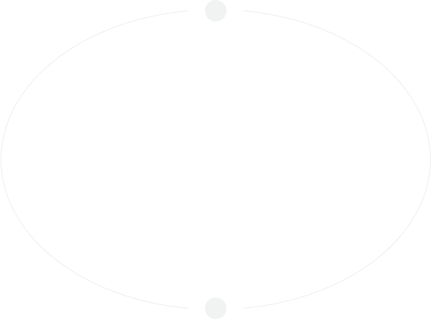 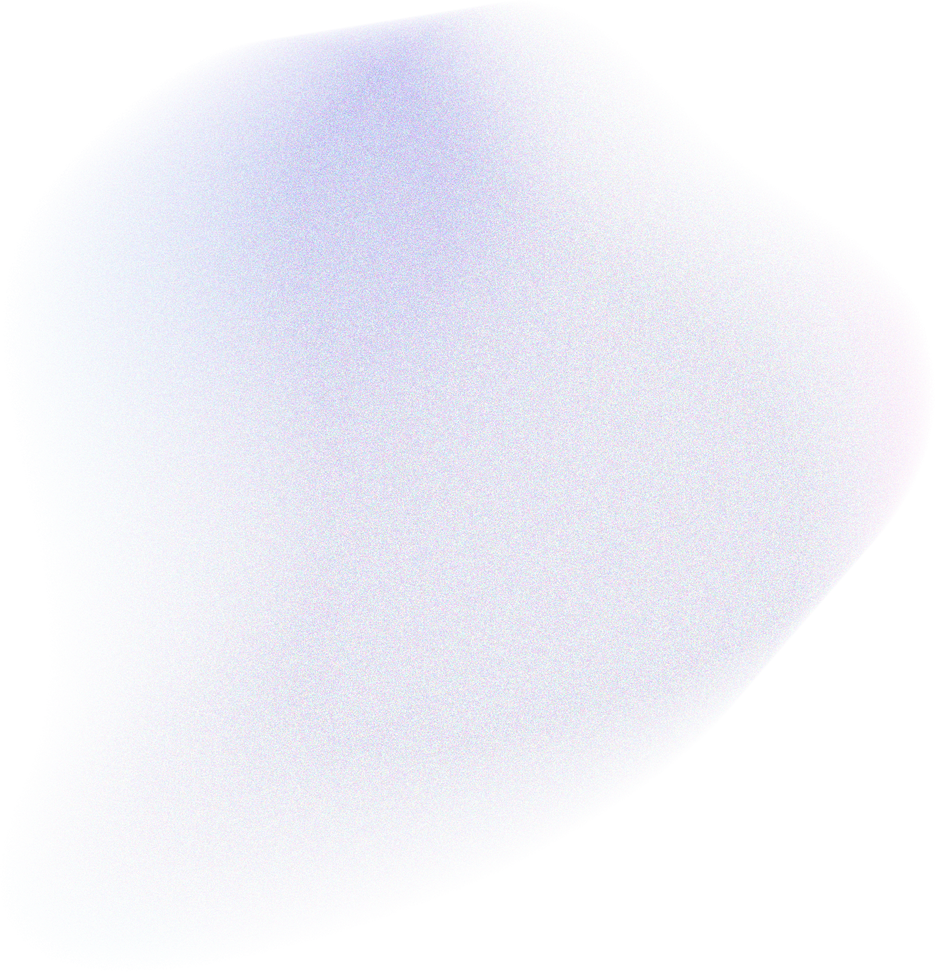 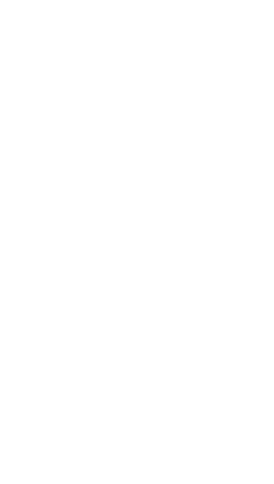 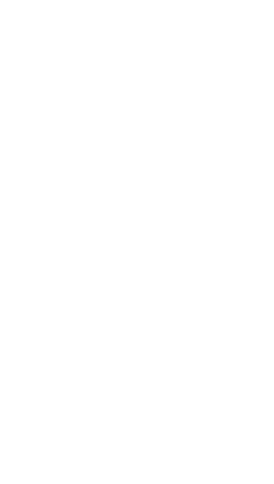 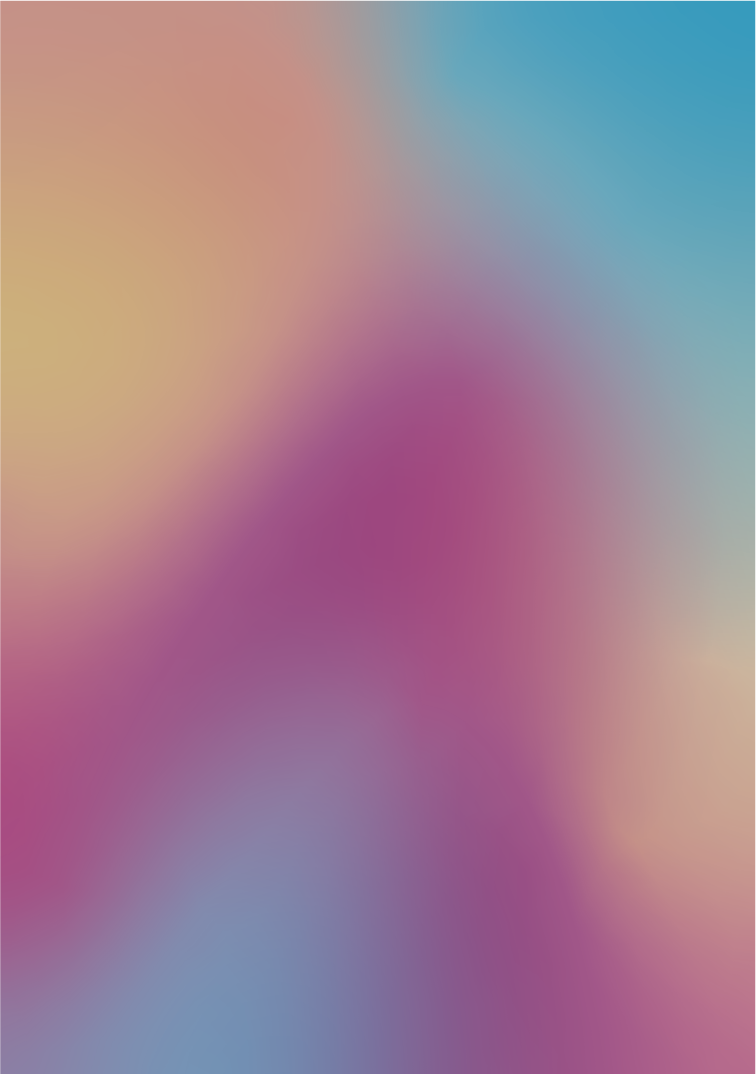 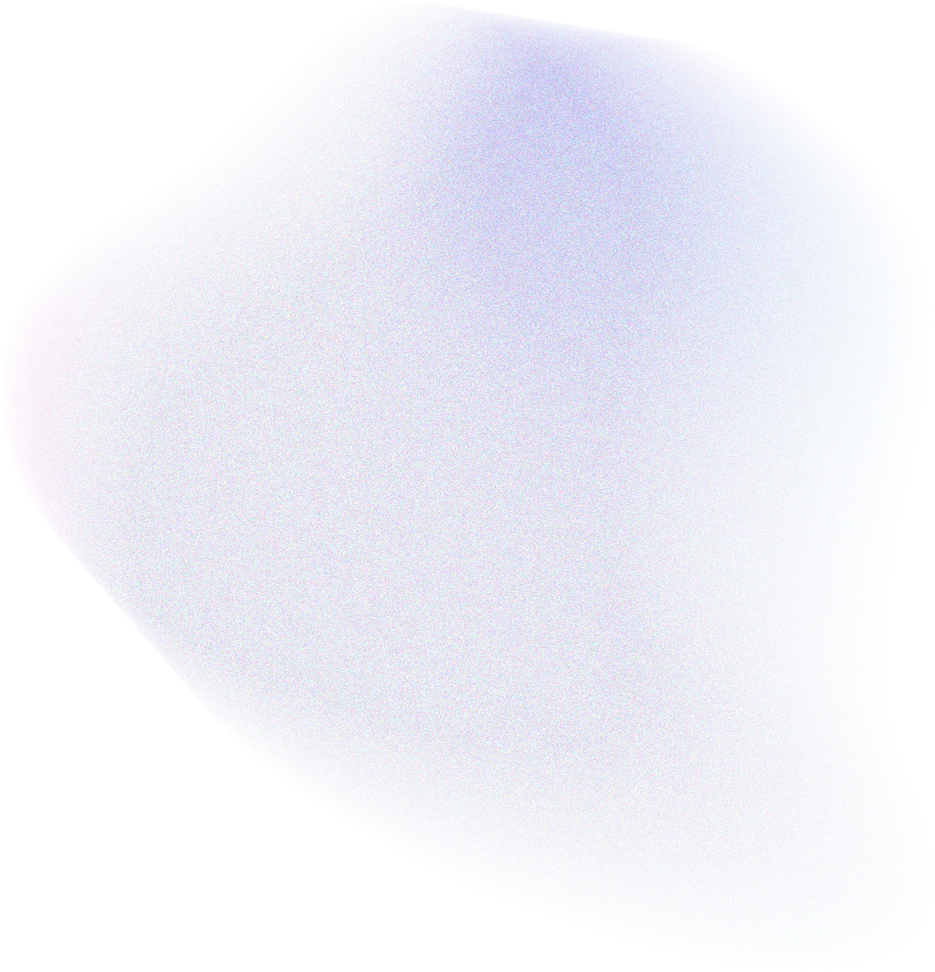 НАПРАВЛЕННОСТЬ
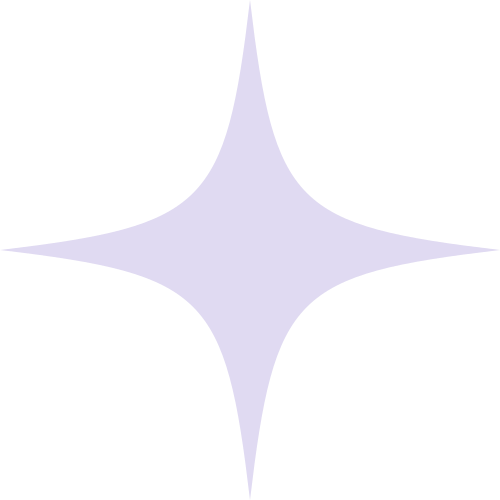 художественная
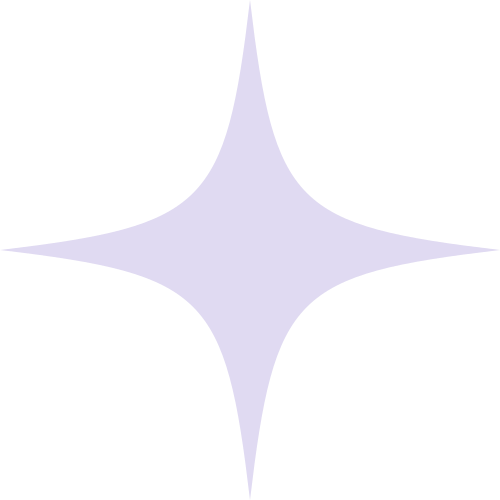 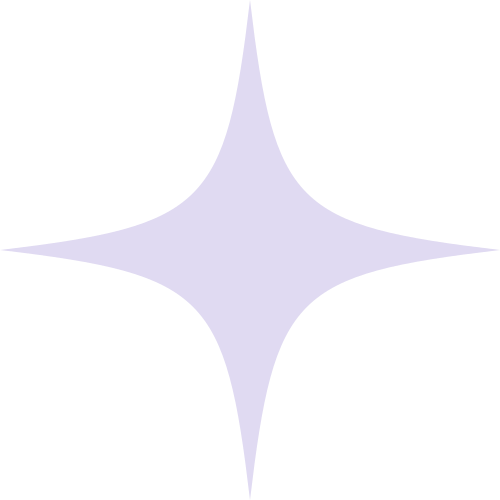 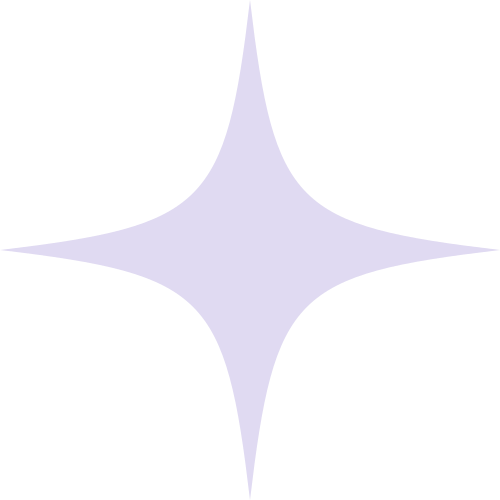 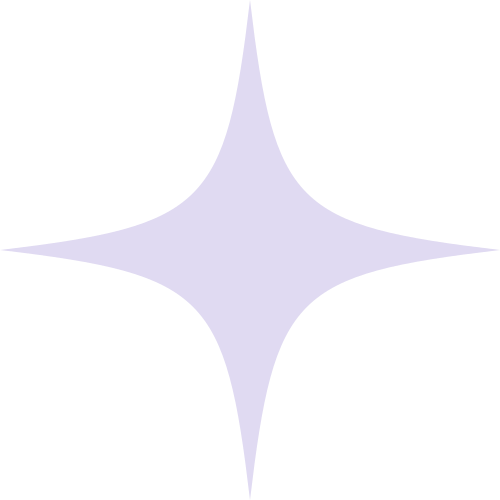 30
минут
6-7 
лет
58
часов
2
раза
Объем
Количество
занятий в неделю
Возраст
Продолжительность  
занятия
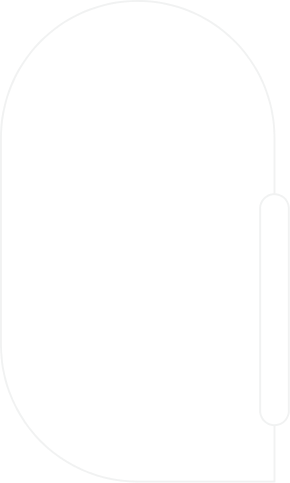 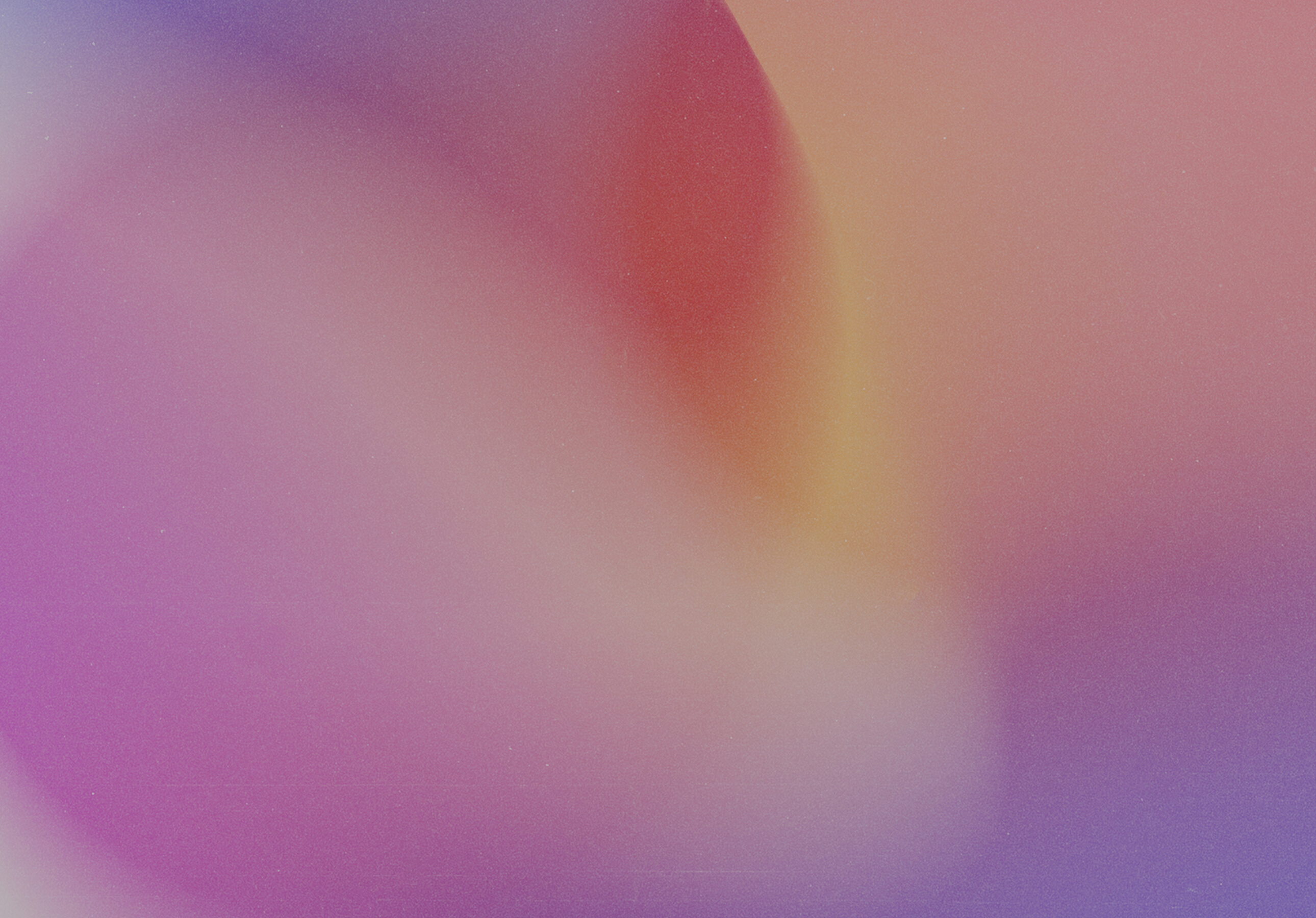 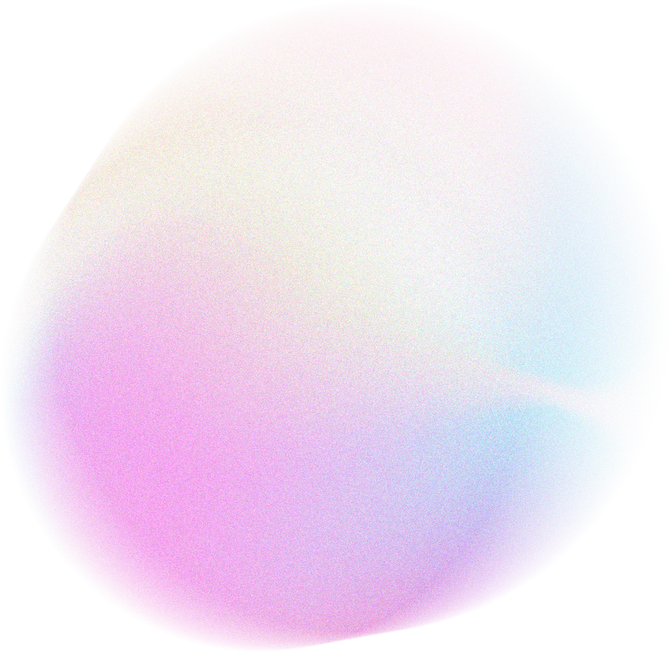 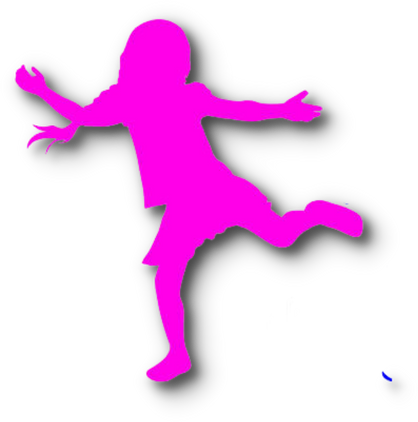 АКТУАЛЬНОСТЬ
Хореография - это мир красоты движения, звуков, световых красок, костюмов, то есть мир волшебного искусства. Особенно привлекателен и интересен этот мир детям. Танец обладаетскрытыми резервами для развития и воспитания детей.Соединение движения, музыки  и игры, одновременно влияя на ребенка, формируют его эмоциональную сферу, координацию, музыкальность и артистичность, делают его движенияестественными и красивыми. На занятиях хореографией дети развивают слуховую, зрительную, мышечную память, учатся благородным манерам. Воспитанник познает многообразие танца: классического, народного,  
бального, современного и др.
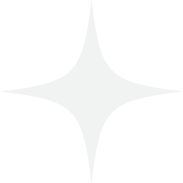 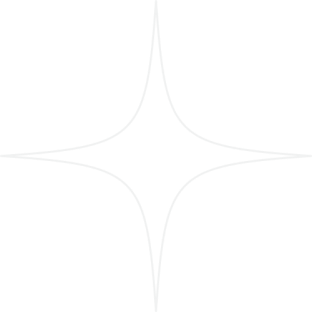 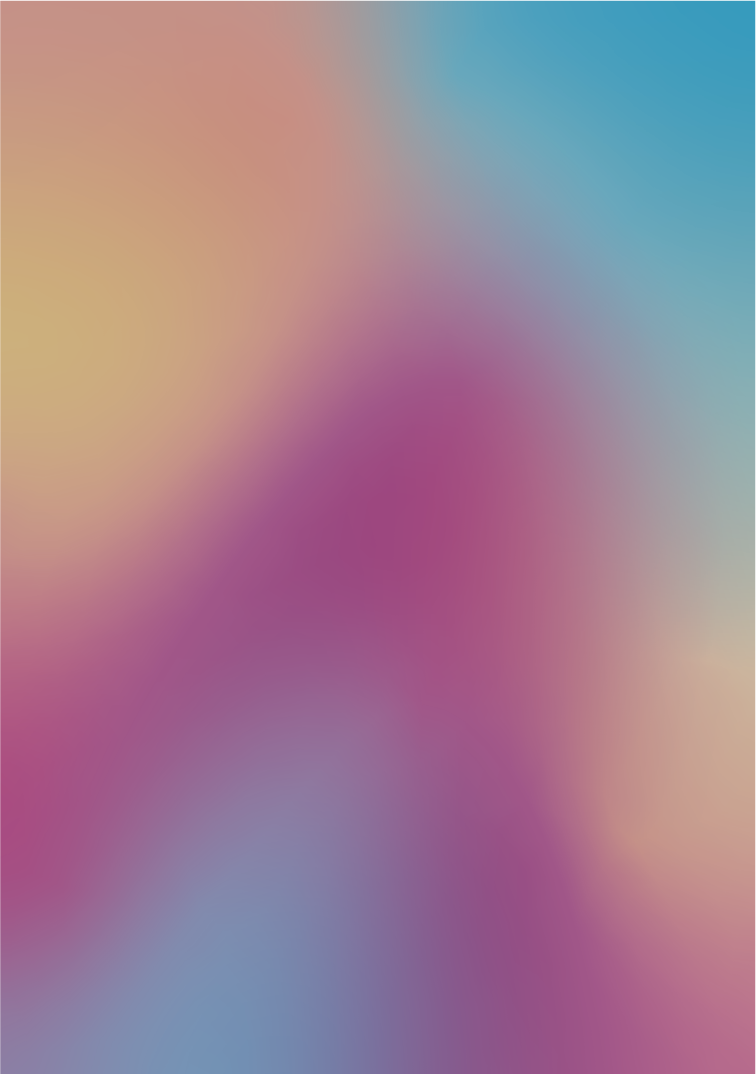 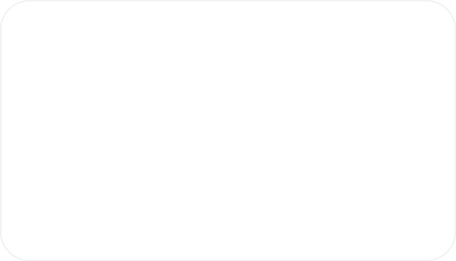 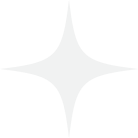 ОТЛИЧИТЕЛЬНАЯ ОСОБЕННОСТЬ
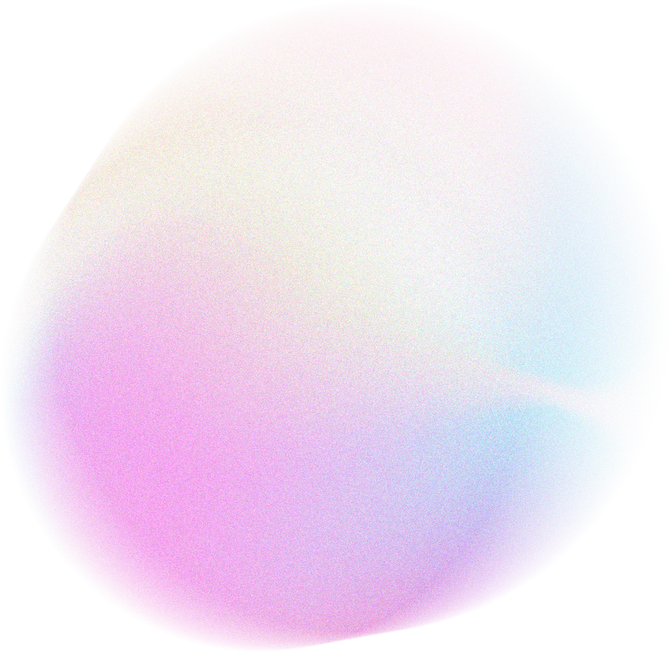 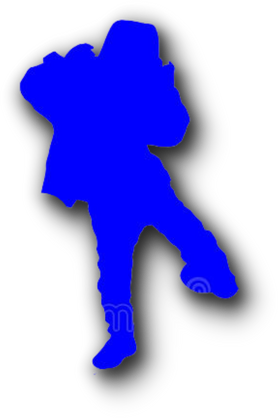 В программе  интегрированы такие направления, как ритмика, хореография, музыка, пластика, сценическое движение и даются детям в игровойформе и адаптированы для дошкольников. Ее отличительными особенностями является: активное использование игровойдеятельности для организации творческого процесса. Педагогическая целесообразность программызаключается в поиске новых импровизационных и игровых форм.
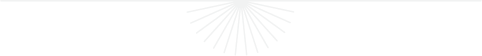 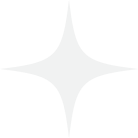 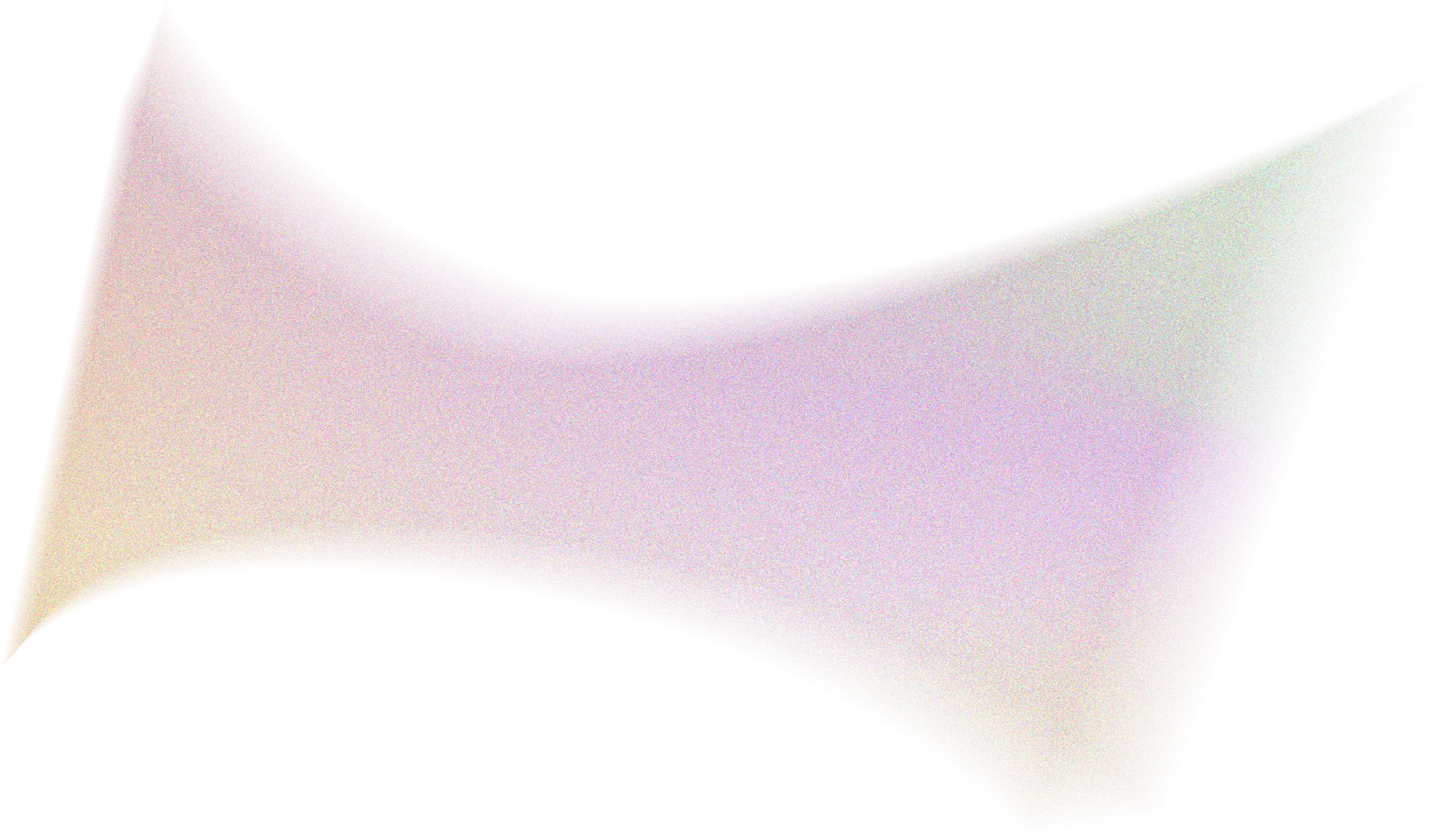 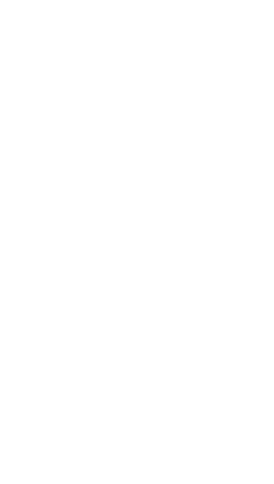 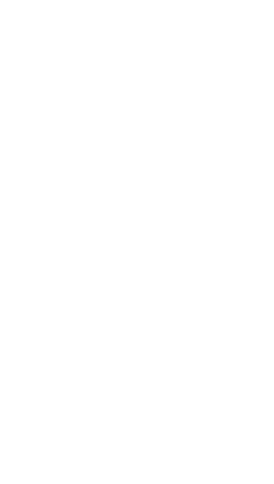 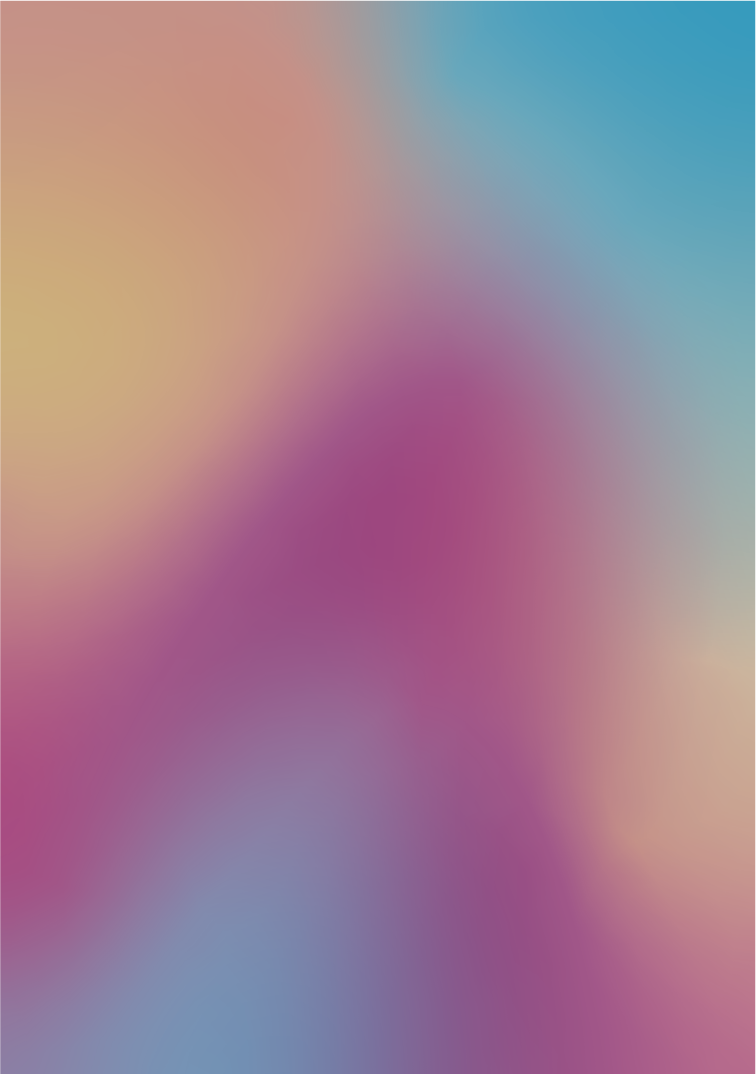 ЦЕЛЬ
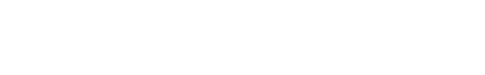 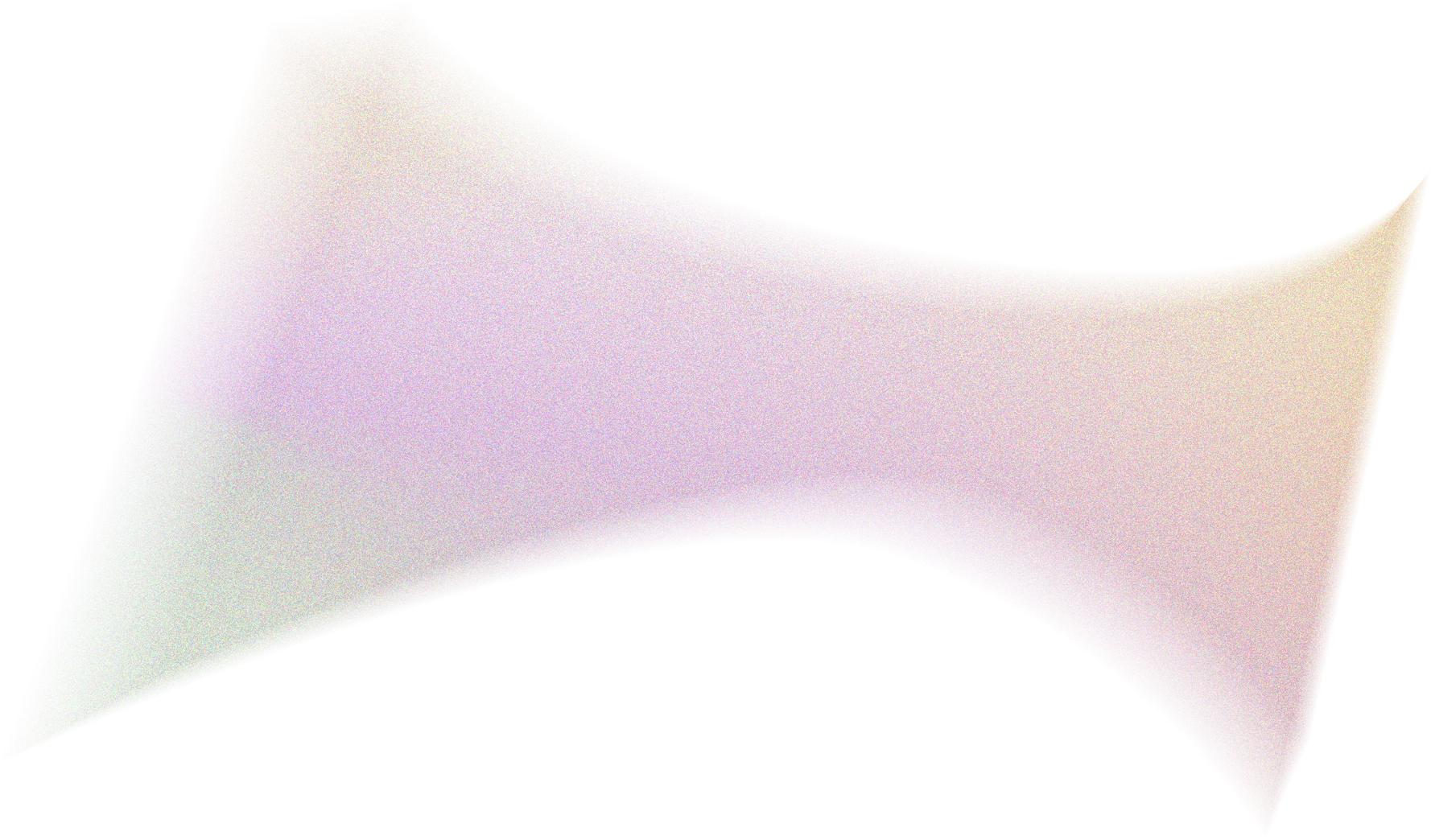 Привить интерес дошкольников к хореографическому искусству, 
развить их творческие способности, посредством танцевального
 искусства. содействовать всестороннему развитию личности 
ребенка через музыкально – ритмические  игры и танцевальные 
движения.
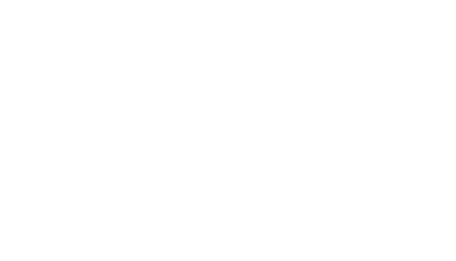 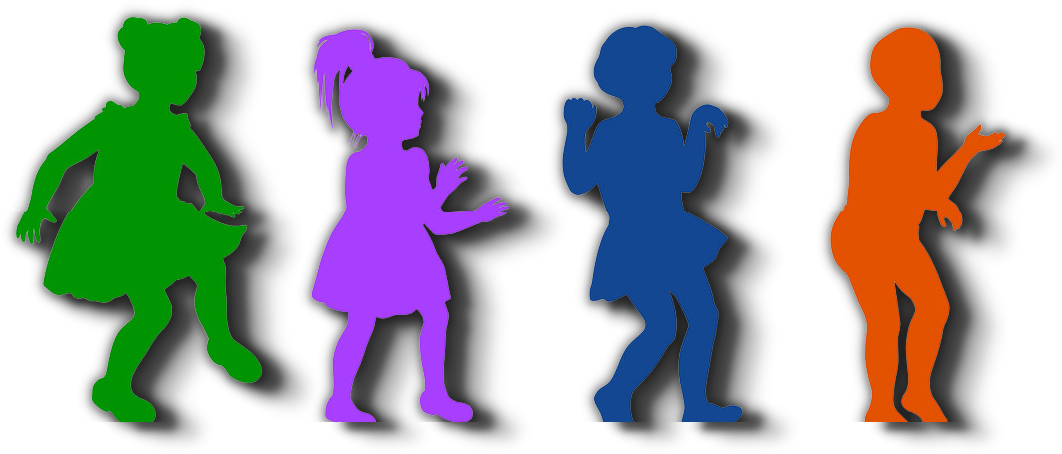 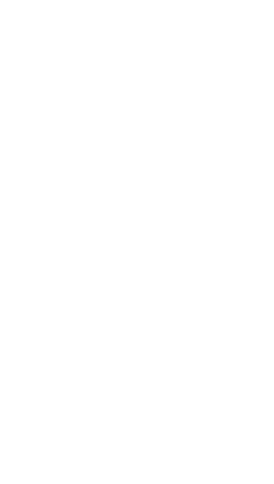 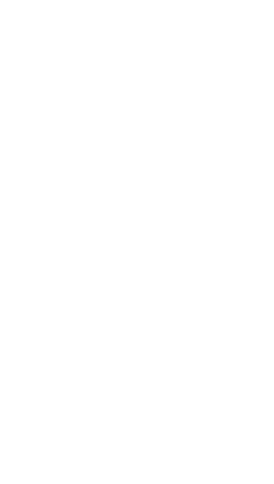 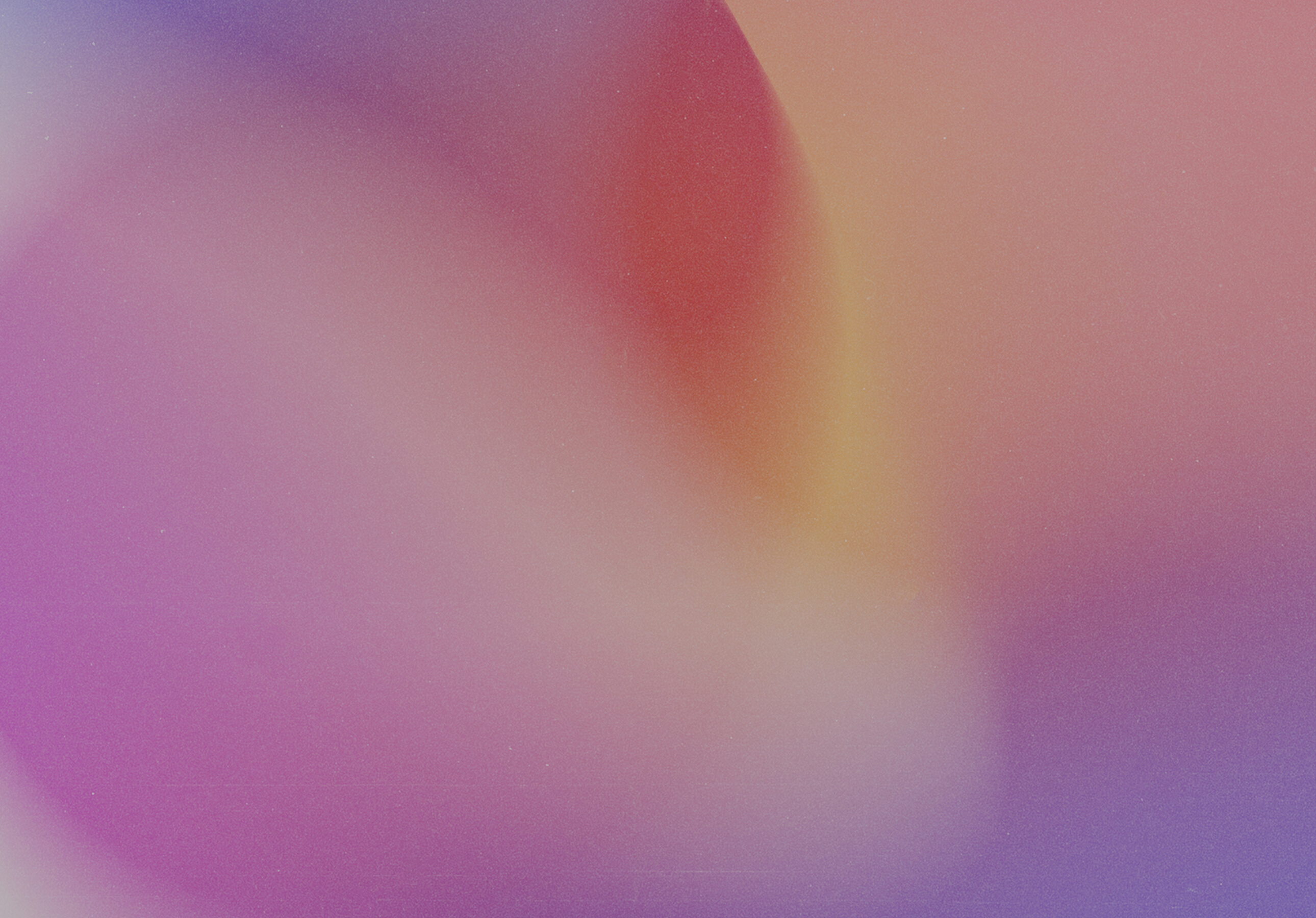 Способствовать развитию:
-координации   движений,   гибкости,   пластичности,   выразительности, точности движений;
-содействовать развитию чувства ритма, музыкального слуха, внимания, музыкальной и двигательной памяти;
-способствовать правильному развитию опорно-двигательного аппарата;
-содействовать   развитию мышечной  силы,  выносливости,  скоростно- силовых способностей.
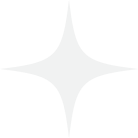 ЗАДАЧИ
Способствовать формированию:
 -умения контролировать правильную осанку;  -танцевальных знаний,умений, навыков на основе овладения и освоения      программного материала;
-навыков выразительности, пластичности, грациозности и изящества при выполнении танцевальных движений;
-умения эмоционального выражения, раскрепощенности и творчества в движениях;
-умения согласовывать движения с музыкой;
-выражать собственное эмоциональное восприятие музыки в образах.
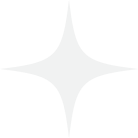 Создать условия для воспитания:
-интереса к занятиям хореографией;
-познавательной активности;
-способствовать расширению кругозора;
-умению работать в коллективе;
-воспитывать    инициативу,  чувство  товарищества,  взаимопомощи  и трудолюбия;
-воспитывать музыкальный вкус.
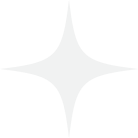 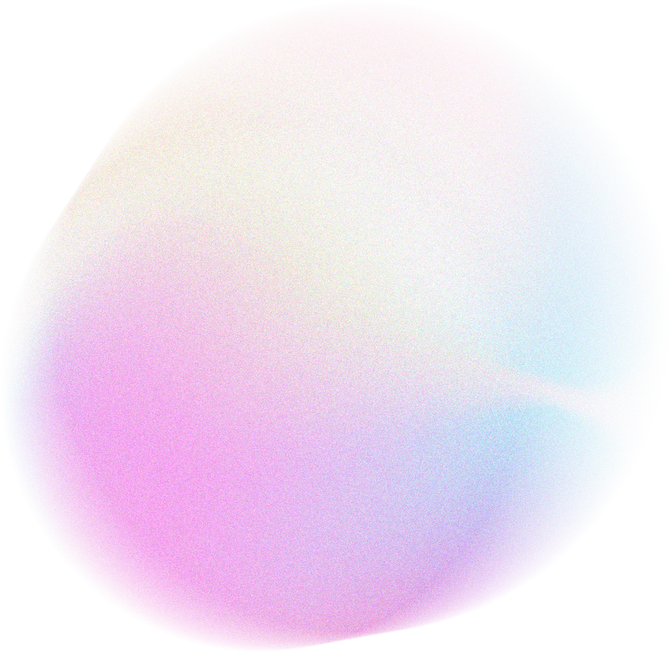 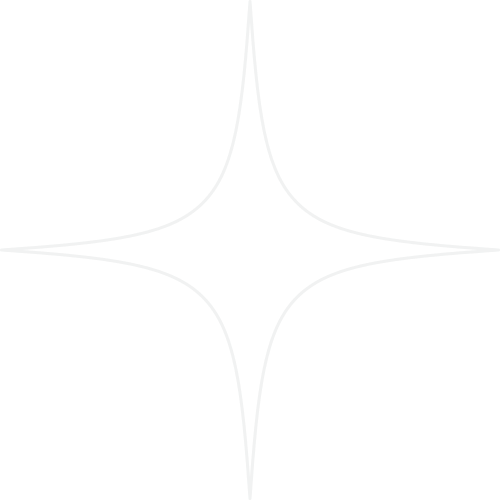 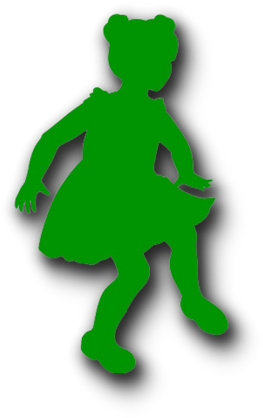 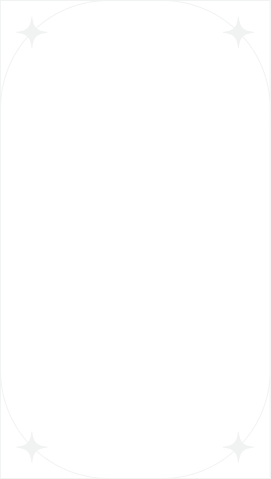 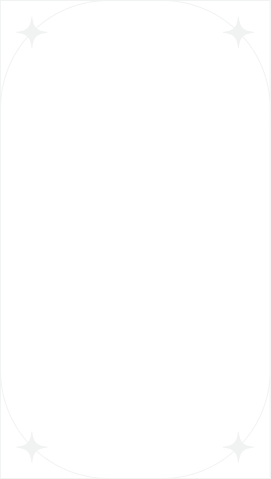 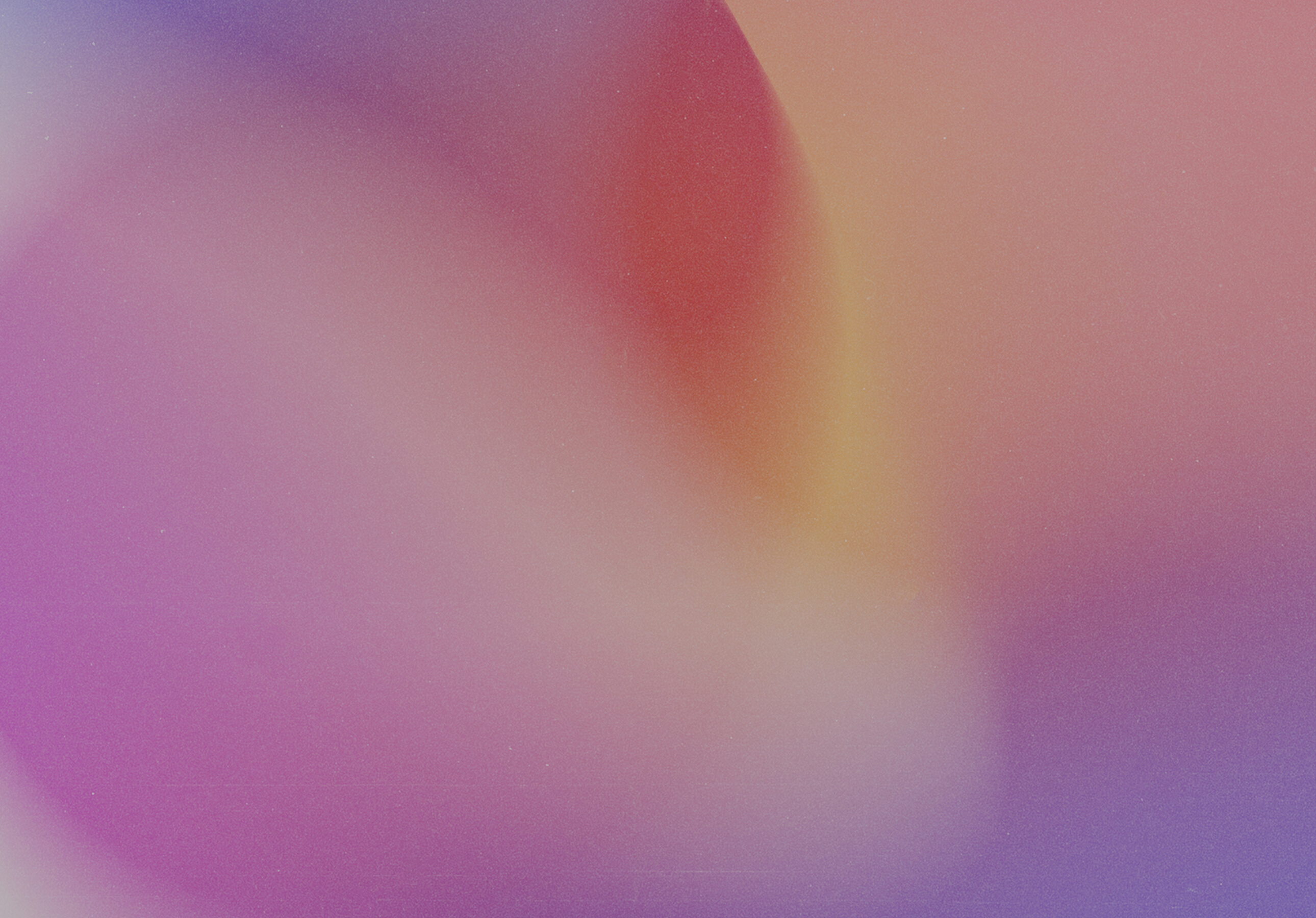 Упражнения и игры
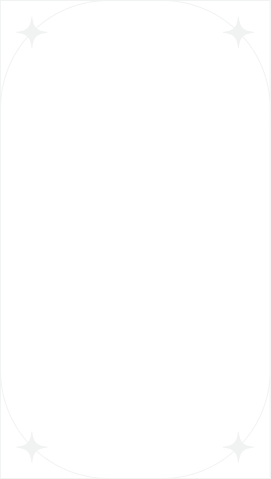 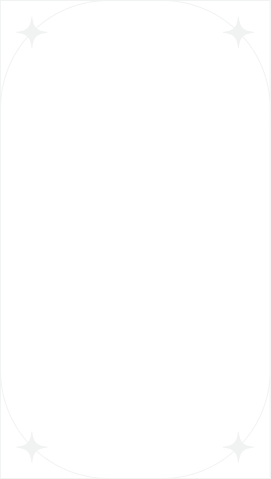 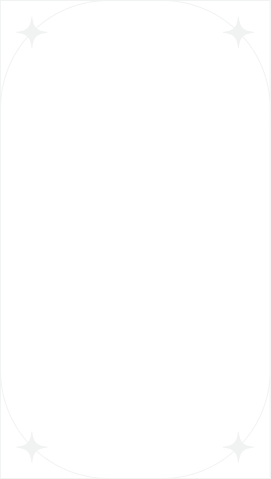 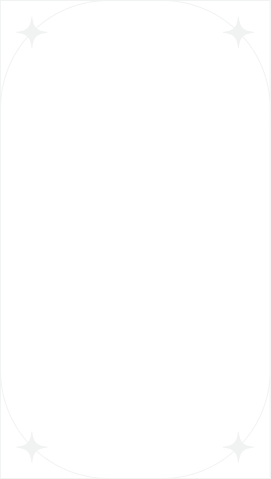 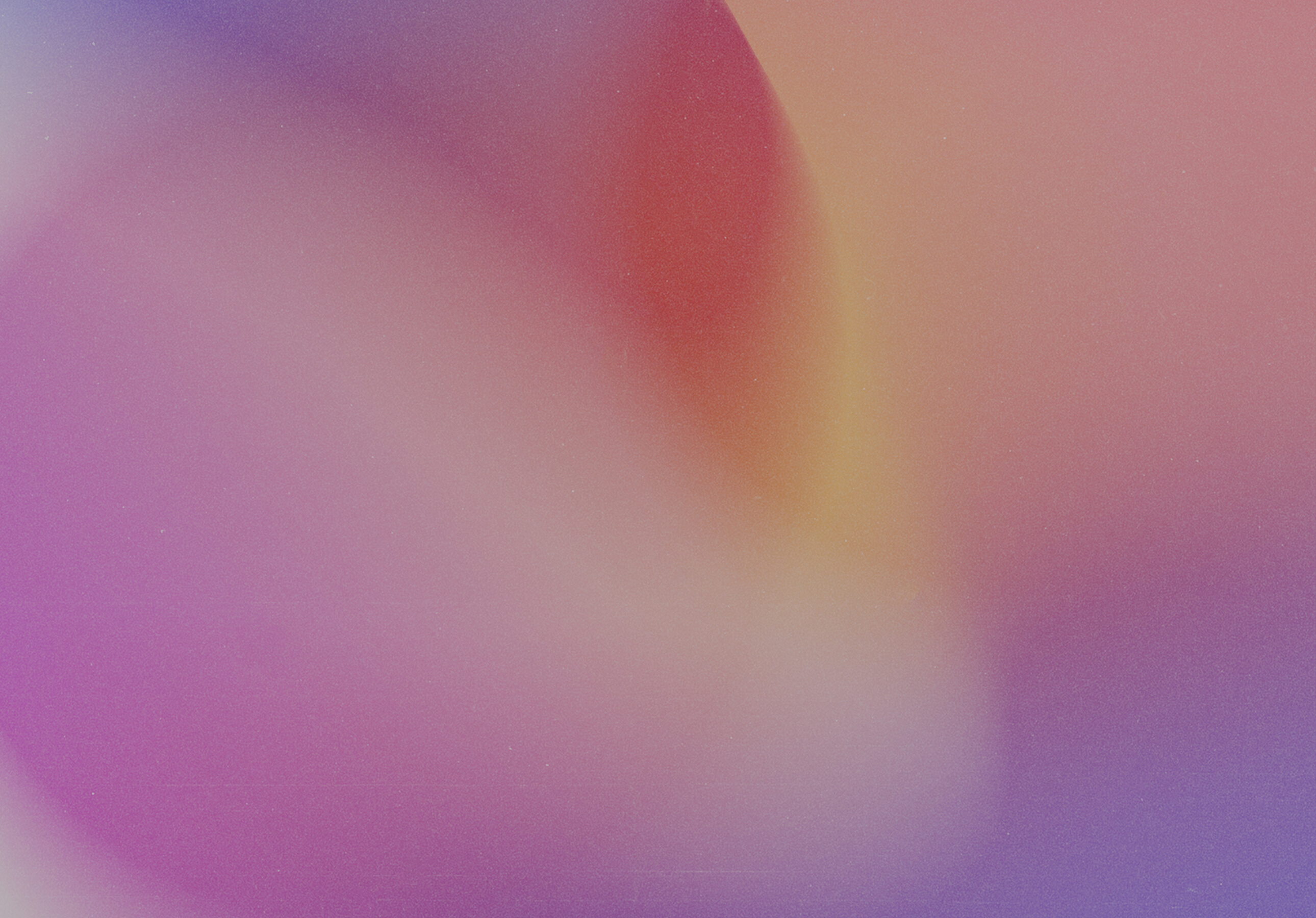 Наши выступления
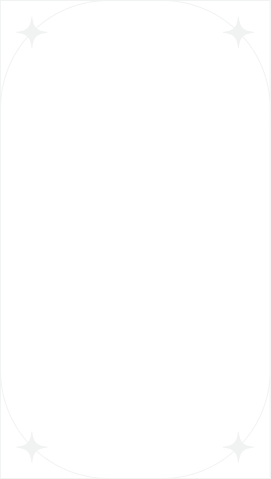 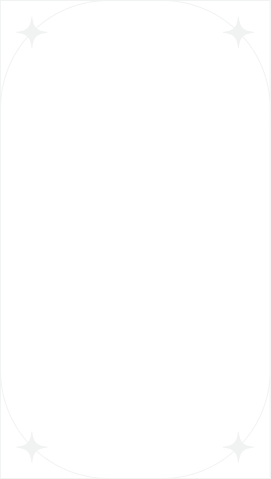 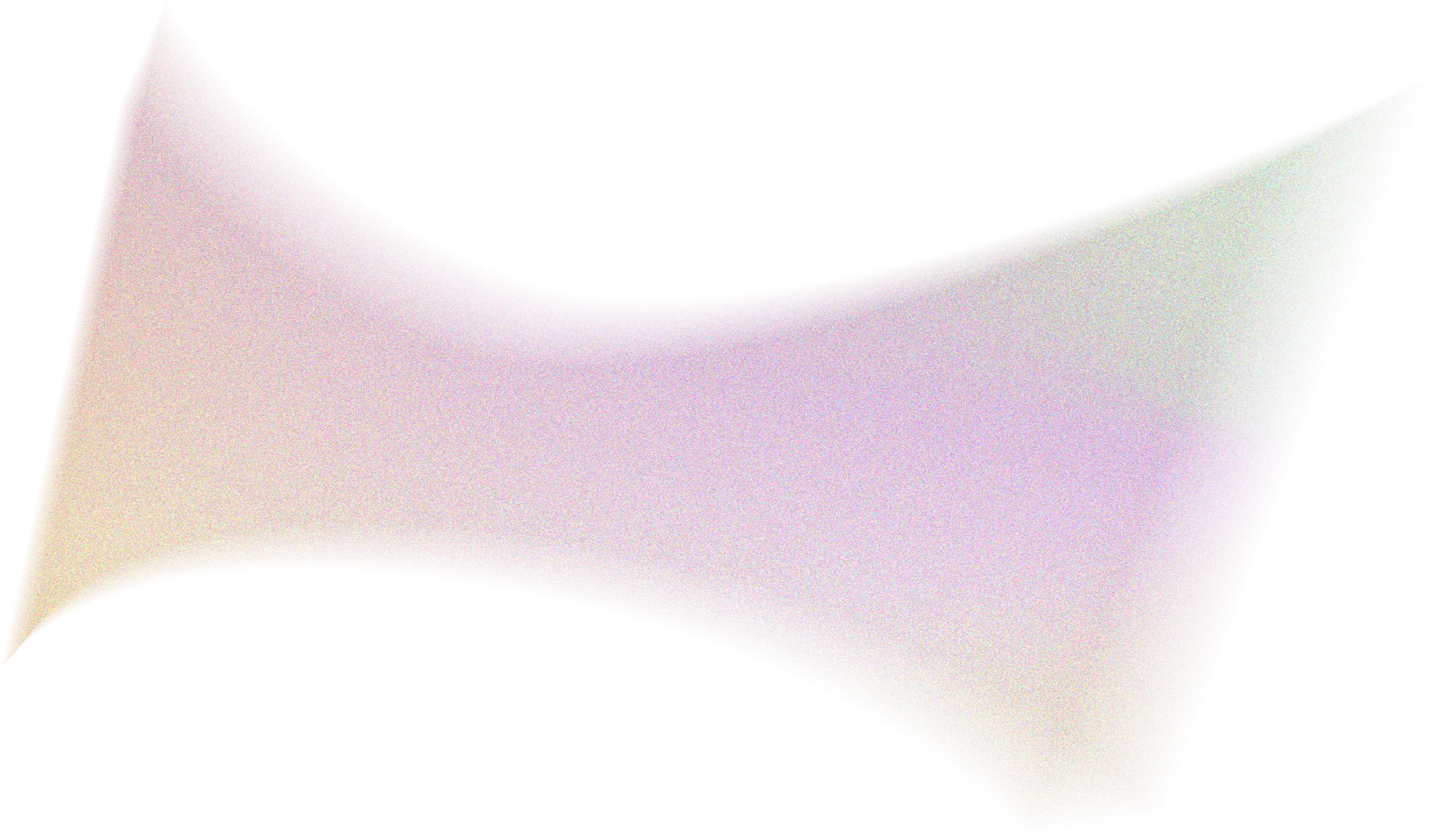 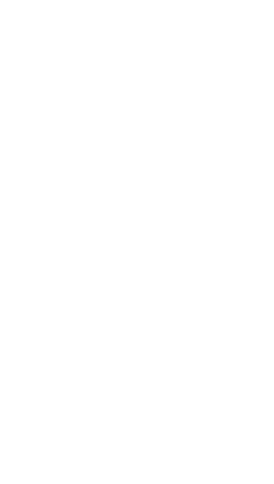 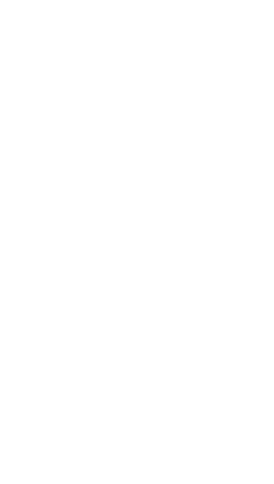 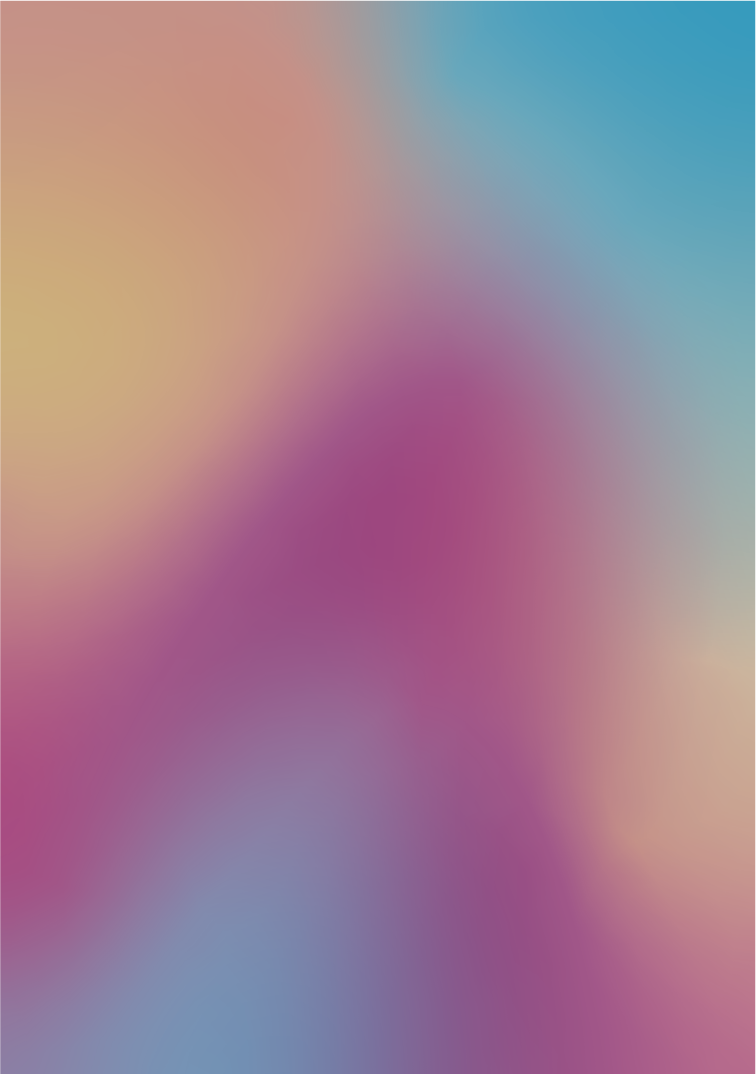 ПЛАНИРУЕМЫЕ РЕЗУЛЬТАТЫ
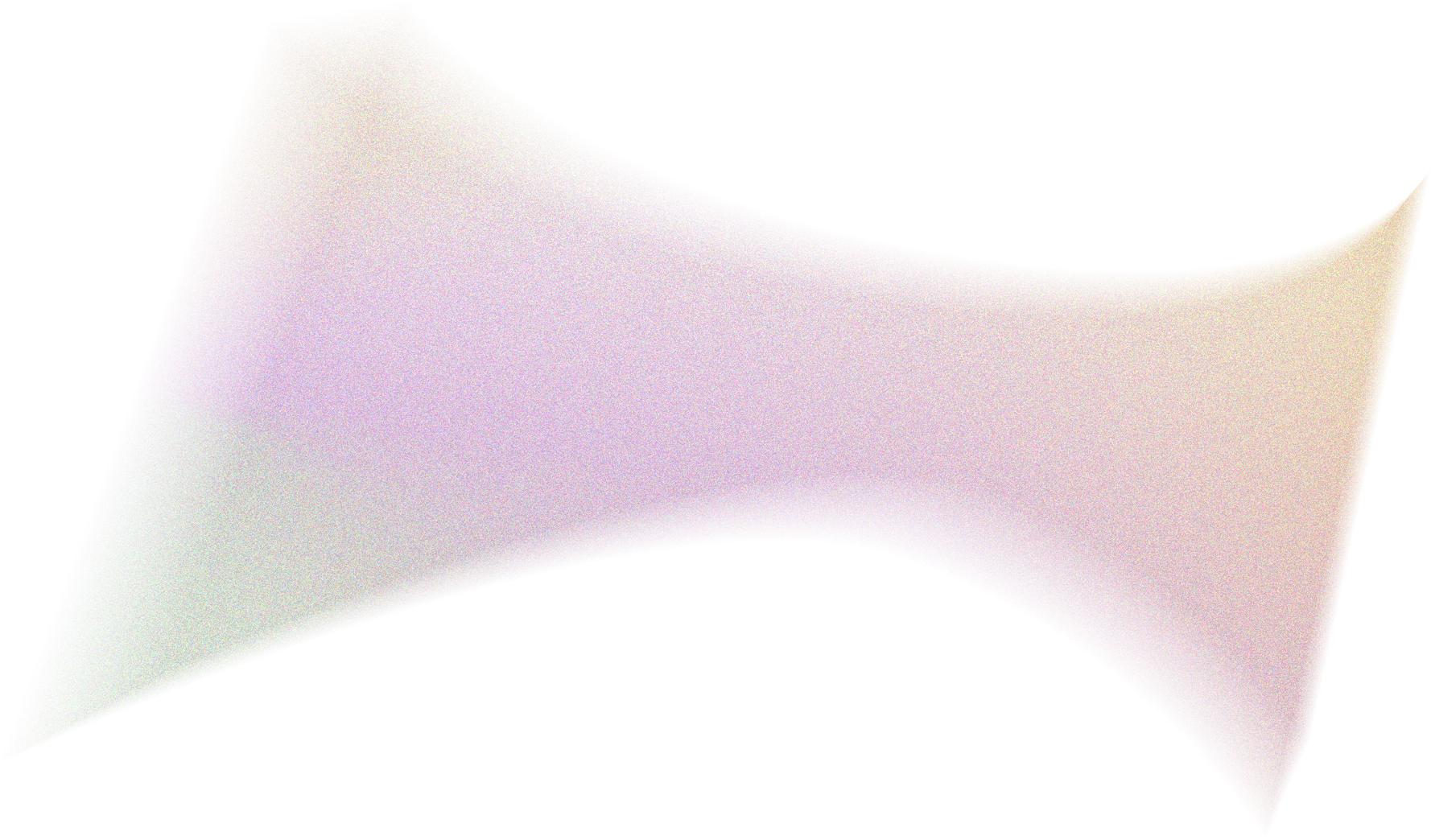 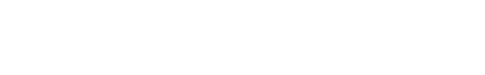 Предполагаемые результаты реализации программы:
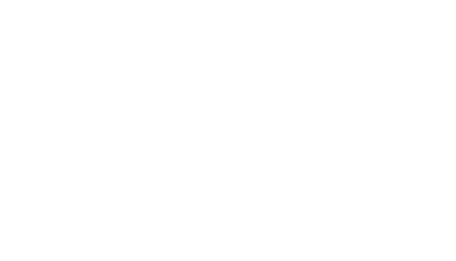 дети владеют навыкамипо различным видам передвижения по залу и приобретают определенный «запас» движений в танцевальных упражнениях;
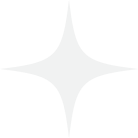 могут передавать характер музыкального произведения в движении(веселый, грустный, лирический, героический и т.д.);
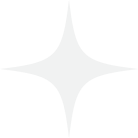 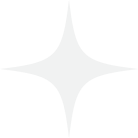 владеют основными хореографическими упражнениями;
без подсказки педагога начинают и меняют движение на  начало такта, находят свое место в зале
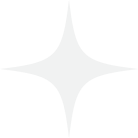 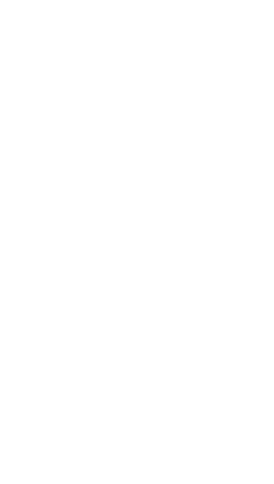 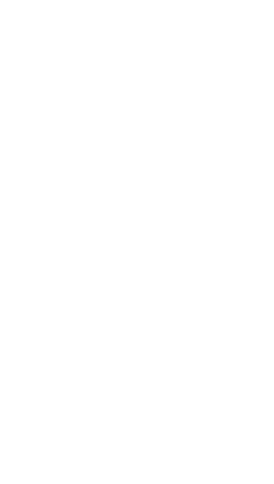 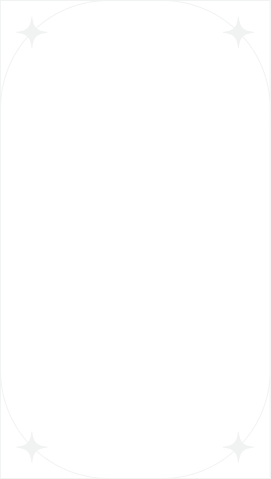 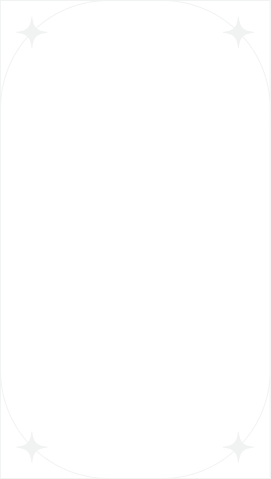 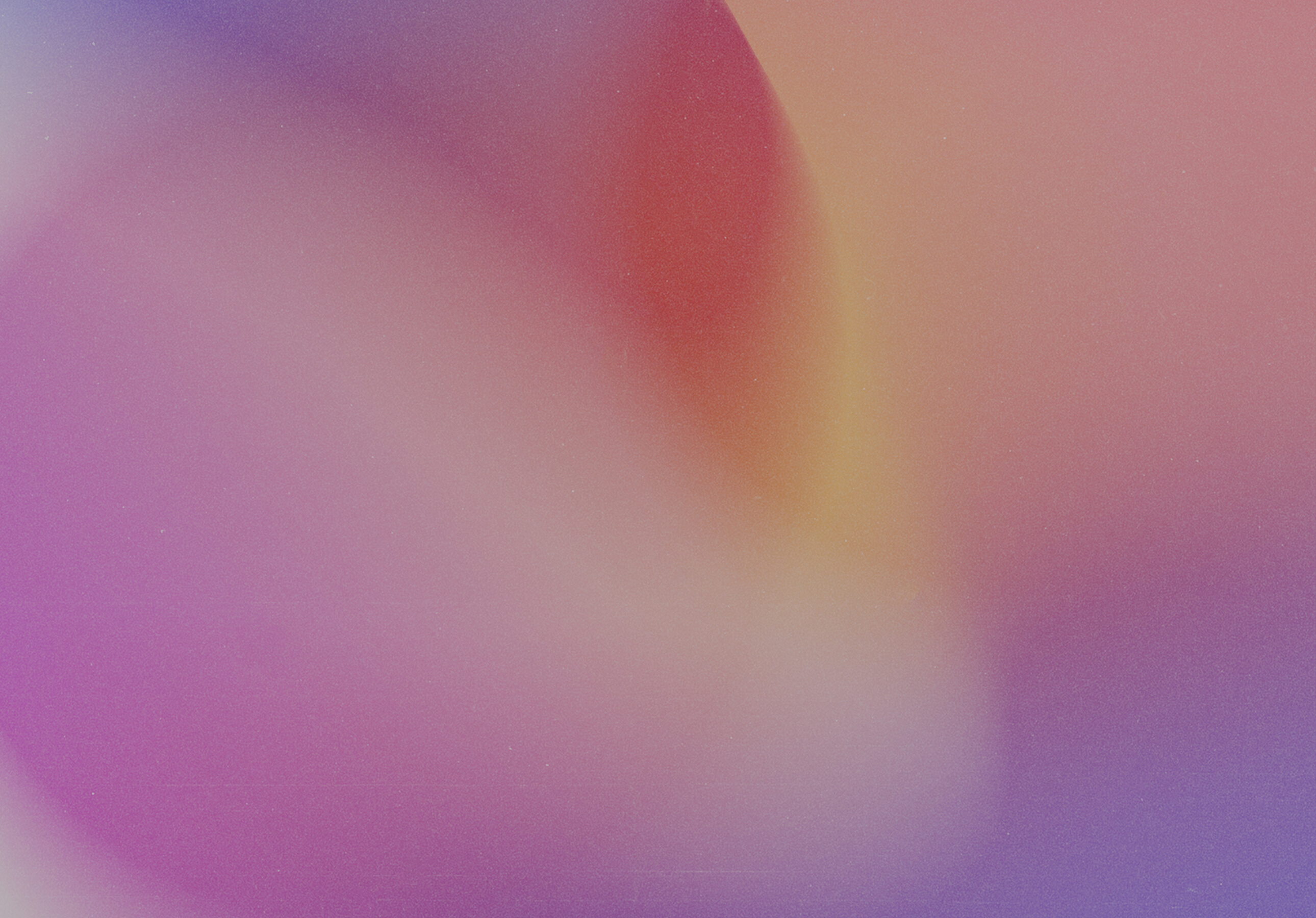 «КАБЛУЧОК»
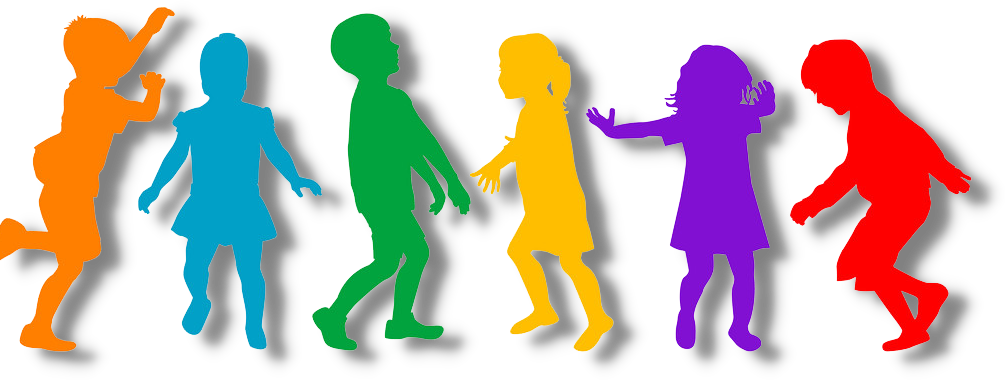 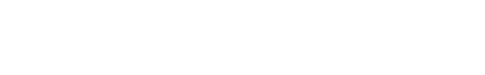 Составитель: 
 музыкальный руководитель Миллер К.И.
Формы контроля:
-выступления детей на открытых мероприятиях;
-участие в тематических праздниках;
-контрольные занятия;
-итоговое занятие;
-открытые занятия для родителей;
-отчетный концерт (1 раз в год).
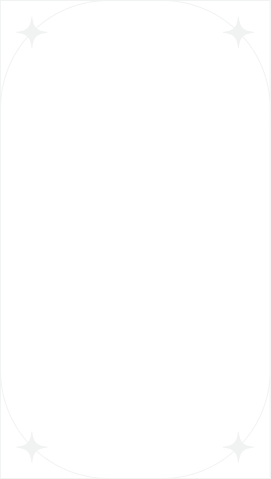 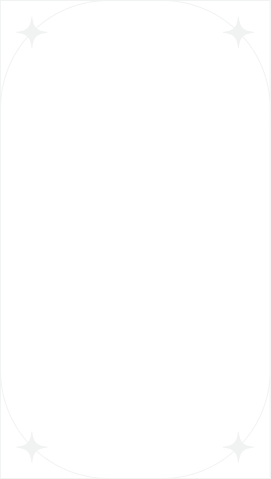